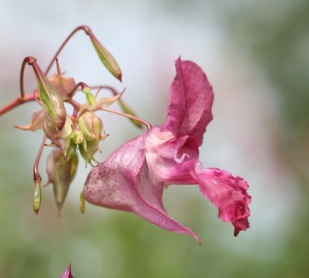 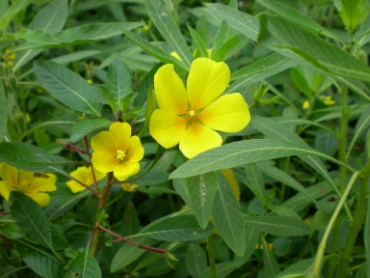 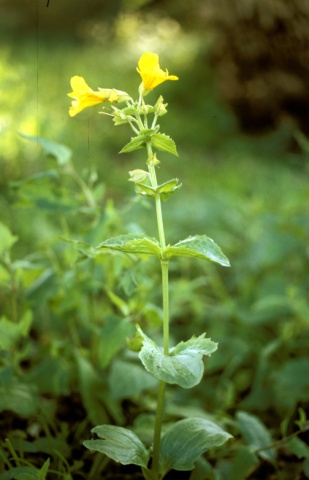 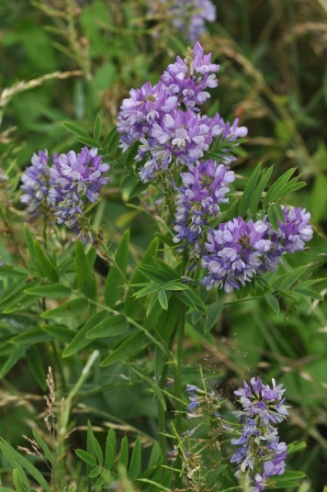 Groupe de travail plantes invasives
Analyse de Weber et Gut
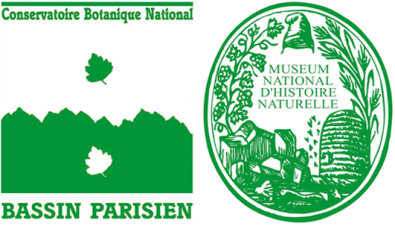 06 décembre 2016
Plan
Principes généraux 
Résultats bruts
Quelques espèces
Plan
Principes généraux 
Résultats bruts
Quelques espèces
Principes généraux de la méthode de Weber et Gut (2004)
Hiérarchisation des risques ► prédictif ;

Réalisation d’une liste de veille ou d’observation justifiée ;
Test basé sur un questionnaire en 12 entrées attribuant des points ;

 3 catégories de risque selon le score :

Score < 21                ►       Risque faible
20 < Score < 28        ►       Risque moyen
Score > 27                ►       Risque fort
Principes généraux de la méthode de Weber et Gut (2004)
Principes généraux de la méthode de Weber et Gut (2004)
Principes généraux de la méthode de Weber et Gut (2004)
Principes généraux de la méthode de Weber et Gut (2004)
Plan
Principes généraux 
Résultats bruts
Quelques espèces
Résultats bruts
Taxons analysés selon la méthode de Weber et Gut :

555

	- 205 taxons naturalisés en CVL ;
	- 312 taxons cultivés en CVL (mais non naturalisés) ;
	- 38 taxons considérés comme invasifs dans les 	régions limitrophes (n’étant ni naturalisés ni cultivés en 	région Centre-Val de Loire).
Résultats bruts
Les chiffres présentés correspondent aux espèces et/ou groupes d’espèces (soit un total de 456 espèces ou groupes d’espèces).
Espèce/groupe à risque élevé (>27 pts) : 89 (20,3%) ;
Espèce/groupe à risque moyen (20 pts < T <28 pts) : 152 (33,7%) ;
Espèce/groupe à risque faible (<21 pts) : 215 (46,0%).
Résultats bruts
Espèces/groupes naturalisés analysés : 157
dont risque élevé (>27 points) : 54 (34,4%) ;
dont risque moyen (20 points < T <28 points) : 51 (32,5%) ;
dont risque faible (<21 points) : 52 (33,1%).
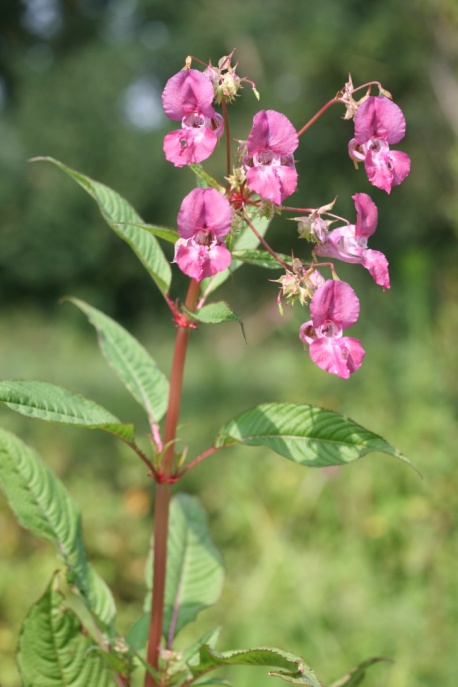 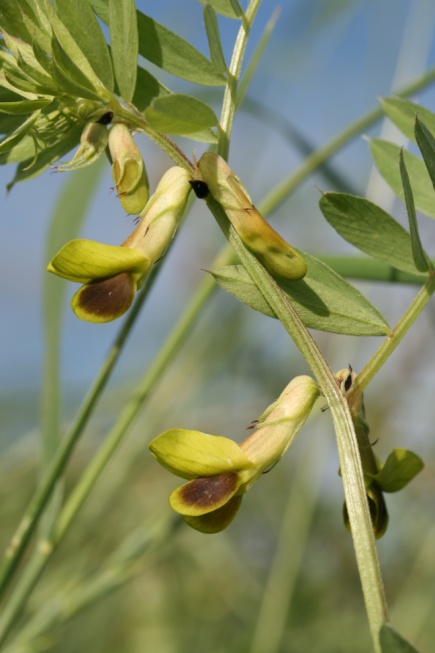 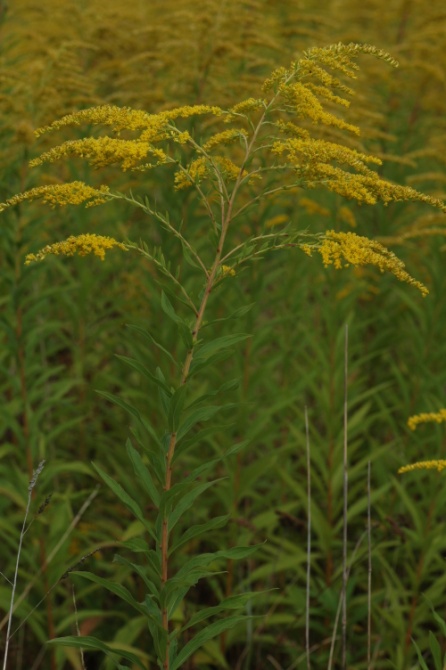 © CBNBP/MNHN R. Dupré
©  CBNBP/MNHN R. Dupré
© CBNBP/MNHN J. Cordier
Solidago canadensis
38
Impatiens glandulifera
21
Vicia melanops
11
Résultats bruts
Espèces/groupes cultivés (mais non naturalisés) analysés : 261
dont risque élevé (>27 points) : 29 (11,1%) ;
dont risque moyen (20 points < T <28 points) : 82 (31,4%) ;
dont risque faible (<21 points) : 150 (57,5%).
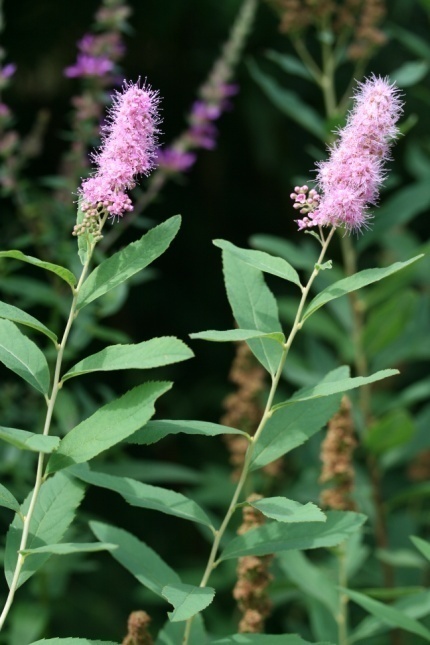 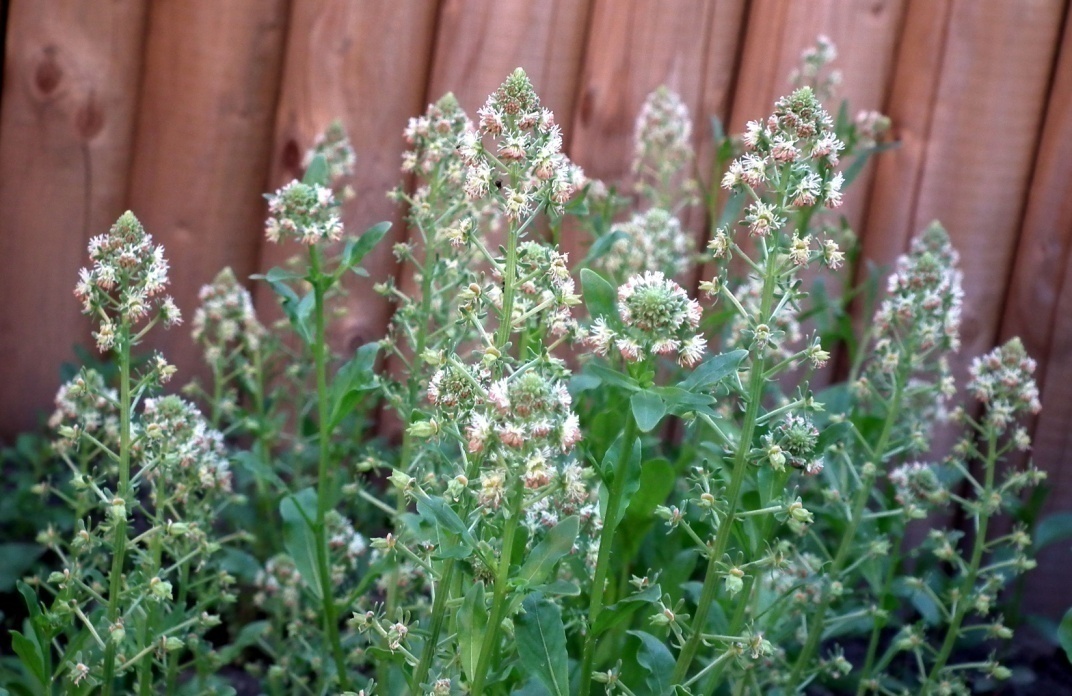 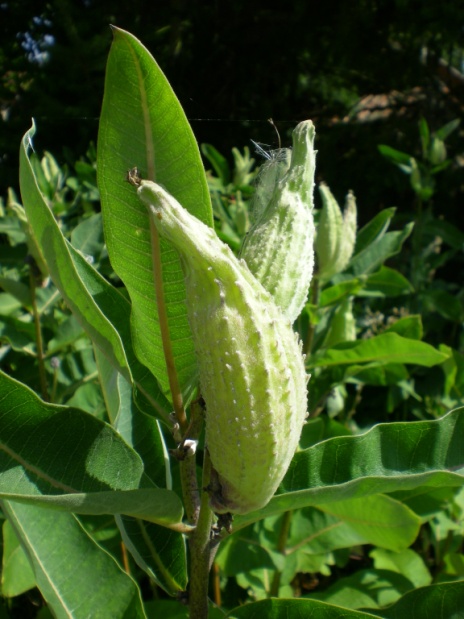 © Hekerui
© CBNBP/MNHN Patricia Vahrameev
© CBNBP/MNHN R. Dupré
Asclepias syriaca
38
Spiraea x billardii
22
Reseda odorata
9
Résultats bruts
Espèces considérées comme invasives avérées, potentielles ou émergeantes (sauf strictement littoral) dans les régions limitrophes (et n’étant ni naturalisées, ni cultivées selon la BDD FLORA) analysés : 35 ;

Auxquelles s’ajoutent 3 espèces de la liste des invasives de CVL non cultivées/naturalisées (Eichornia crassipes, Rudbeckia laciniata et Spiraea alba).
dont risque élevé (>27 points) : 6 (15,8%) ; 
dont risque moyen (20 points < T <28 points) : 19 (50,0%) ; 
dont risque faible (<21 points) : 13 (34,2%).
Plan
Principes généraux 
Résultats bruts
Quelques espèces
Quelques espèces
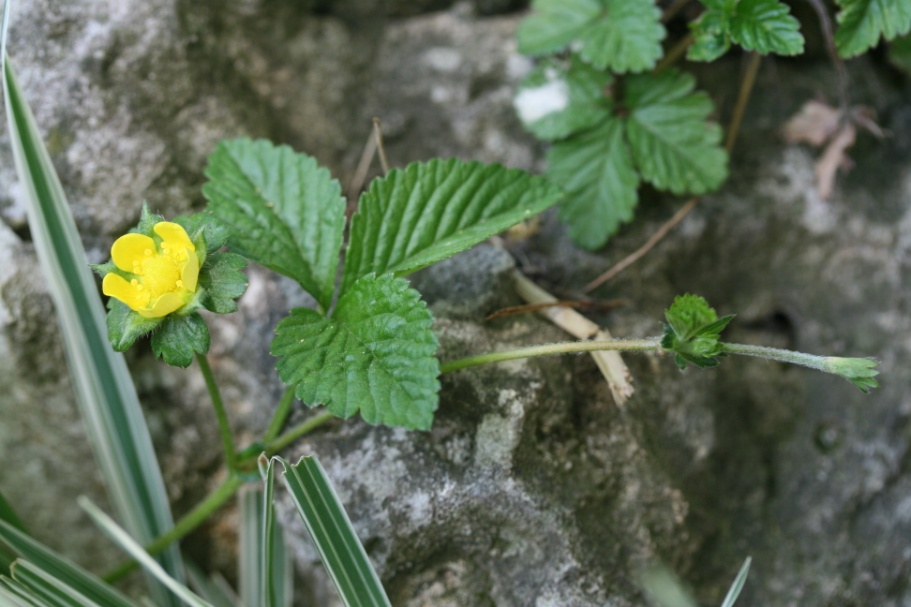 NATURALISÉE
Fraisier des Indes
Potentilla indica
Score : 33
Asie méridionale
Présent dans plus de 50 communes de la région;

 Habitats : zones rudérales trottoirs, pelouses urbaines, lisières forestières…

 Plantes vert sombre, en colonies;
 Feuilles à trois segments dentés;
 Fleurs jaunes longuement pédicellées entourées d’un épicalice à cinq limbes trilobés ;
 fruit rouge dressé et insipide.
© R. Dupré
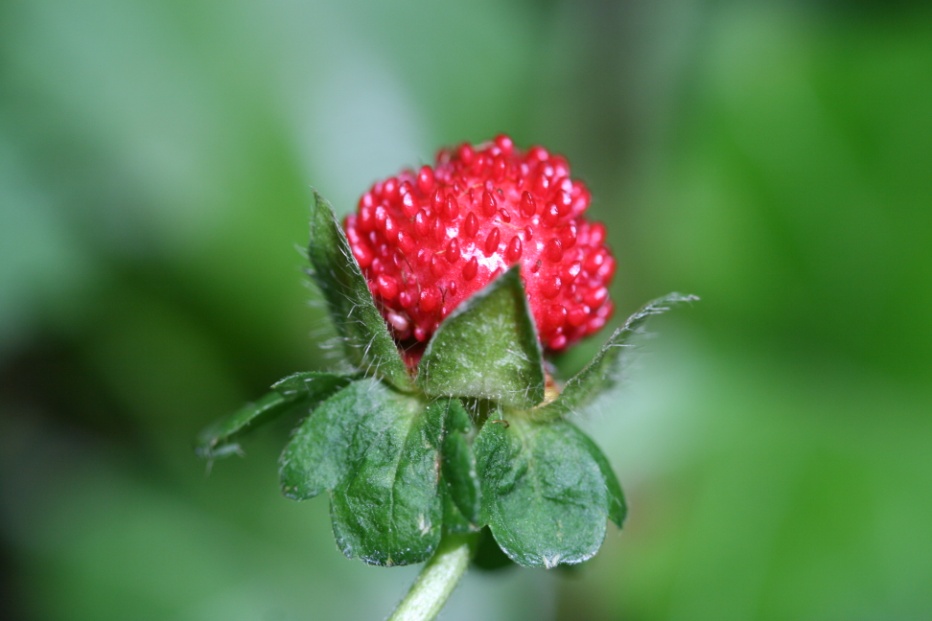 © R. Dupré
Quelques espèces
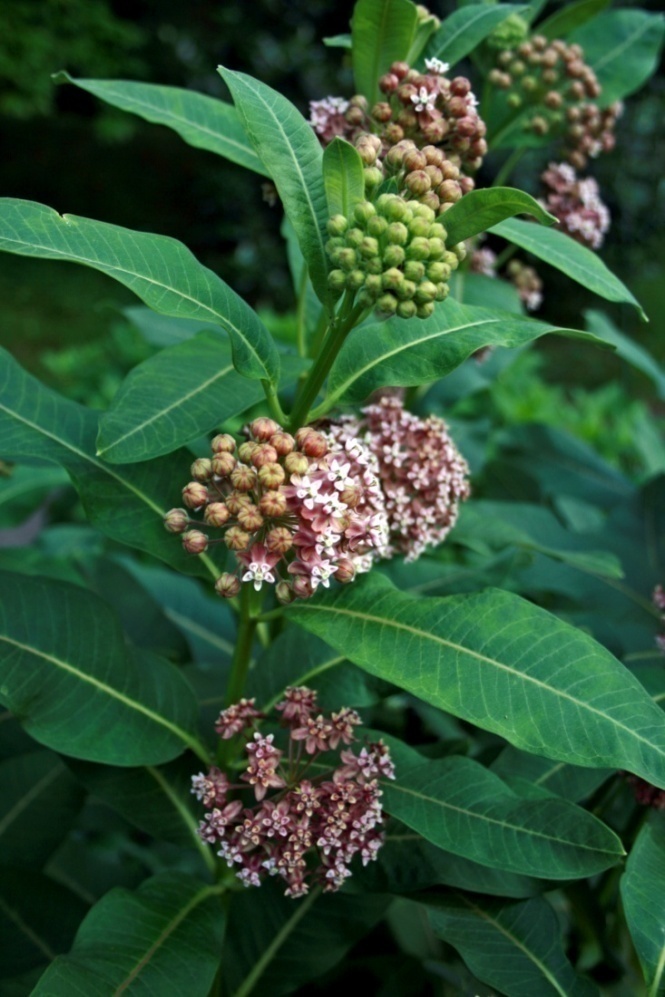 CULTIVÉE
Herbe aux perruches Asclepias syriaca
Score : 38
Amér. du Nord
Taxon connu dans 9 communes de CVL (dans le Loiret, le Loir-et-Cher et l’Indre-et-Loire) ;

 Habitats : friches vivaces ;

 Feuilles opposées ou verticillées, ovales et velues à la face inférieure ;
 Fleurs roses pâles, réunies en fausses ombelles axillaires denses;
 graines contenues dans de gros follicules à épines molles et tomenteux à maturité.
© K. Jakubec
Quelques espèces
CULTIVÉE
Renouée à nombreux épis
Rubrivena polystachya
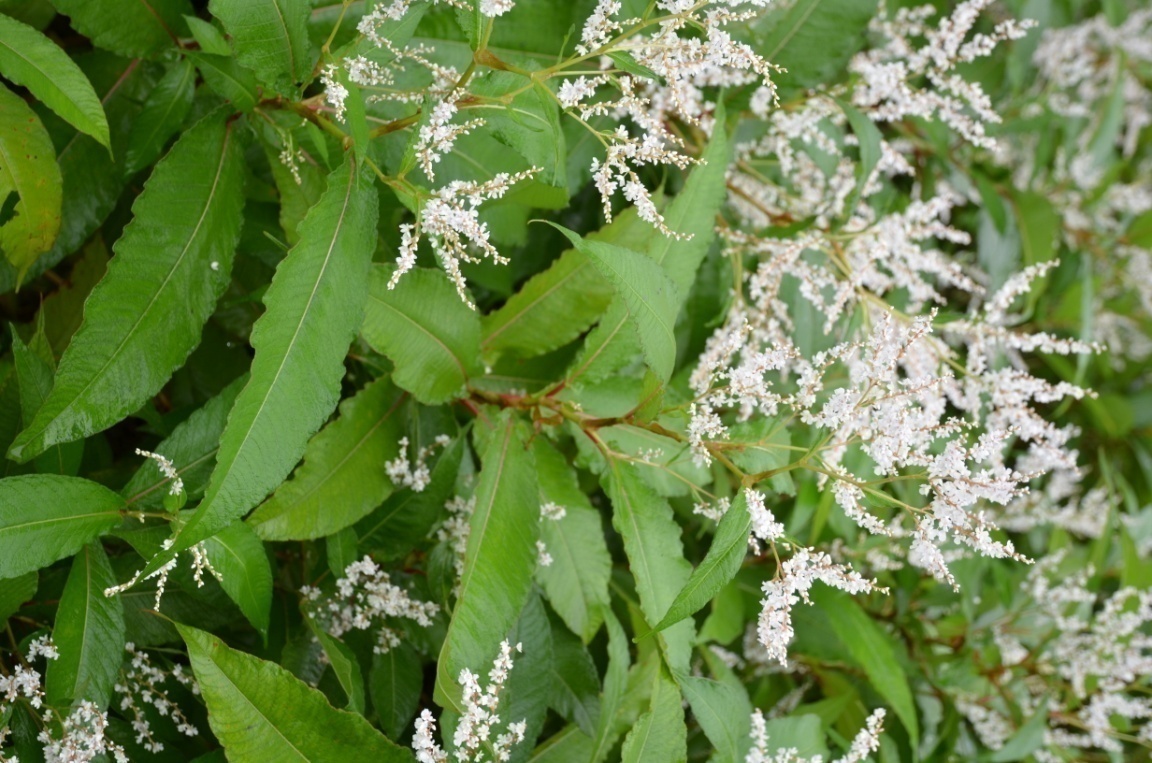 Score : 31
Himalaya
Présent dans une commune, mentions NRR dans quatre autres ;

 Habitats : ourlets rudéralisés, bords de routes…

 Plante mesurant entre 1,5 et 2,5 m ;
 Feuilles alternes lancéolées;
 Fleurs blanches, inflorescences ramifiées.
© G. San Martin
Quelques espèces
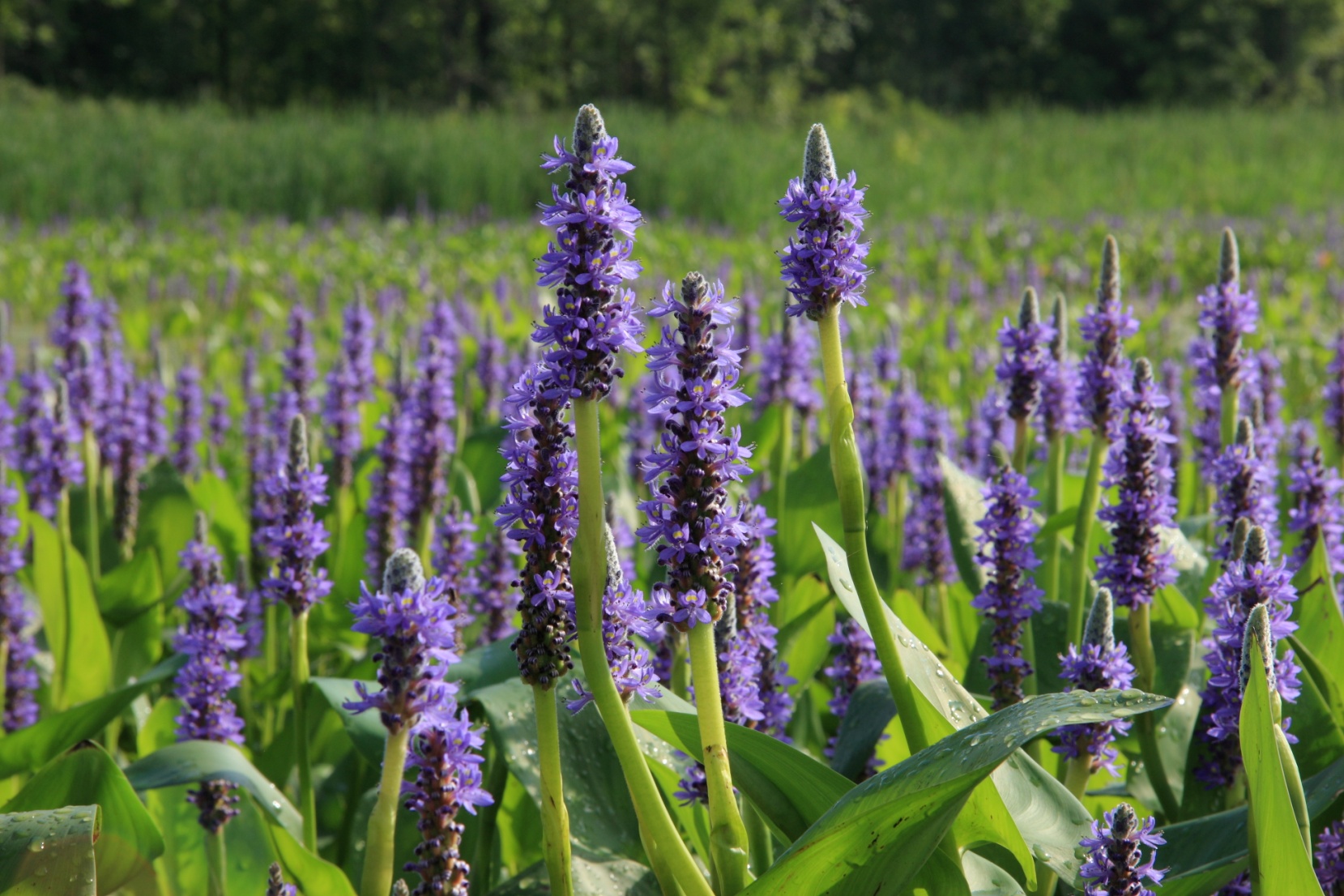 Pontédérie à feuilles cordées
Pontederia cordata
CULTIVÉE
Score : 30
Amér. du Nord
4 stations connues : marais de Bourges, accidentelle en vallée de l’Indre ;

 Habitats : roselières, bords d’étangs et de marais ;

 Plante en touffe dense pouvant atteindre 1,20 m de haut ;
 Feuilles oblongues subcordées à longs pétioles (très variables) ;
 Inflorescence en épi de fleurs bleues.
© S.P. Barrette
Quelques espèces
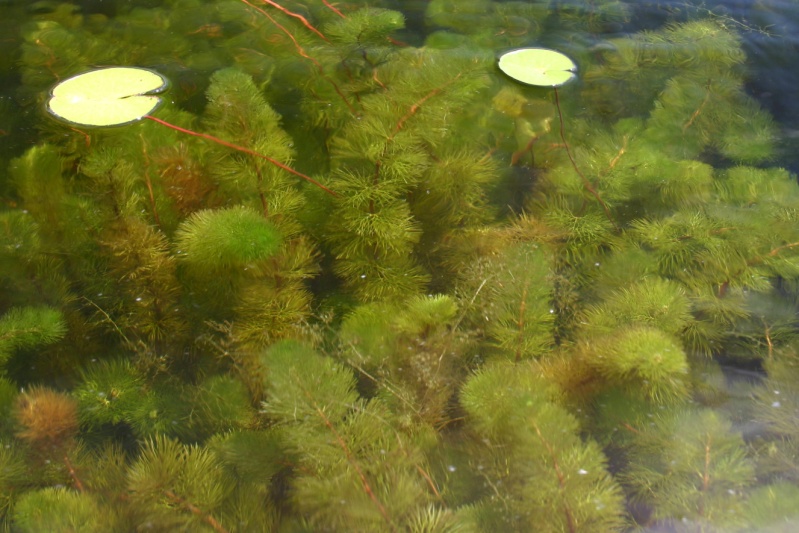 A DÉFINIR
Myriophylle hétérophylle
Myriophyllum heterophyllum
Score : 28
Amér. du Nord
© L.J.Mehrhoff
Pas de station connue en région CVL, connu Limousin, vallée du Rhônes ;

 Habitats : herbiers dulçaquicoles ;

 Feuilles submergées verticillées par 5-6 ayant chacune moins de 15 segments ;
 bractées foliacées denticulées 
(contre très découpée pour l’indigène M. verticillatum) ;
 Fleurs régulièrement produites en été.

 Future liste Européenne?
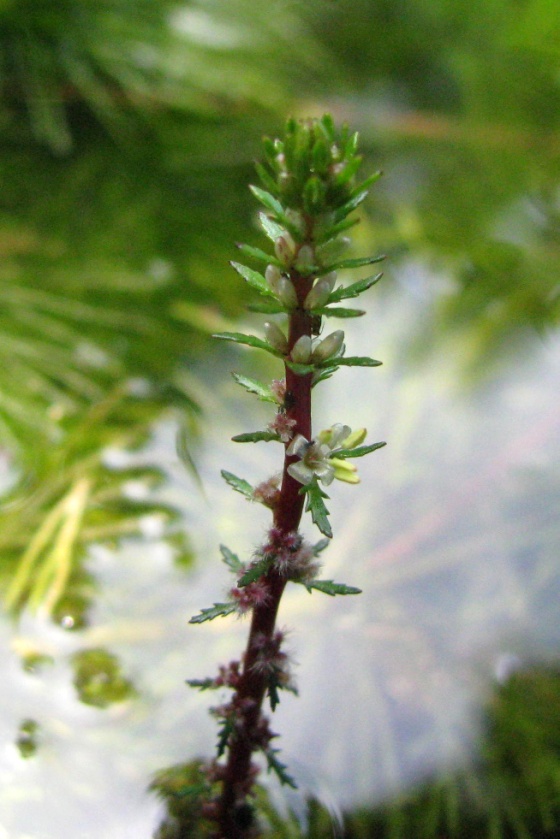 © L.J.Mehrhoff
Quelques espèces
NATURALISÉES
Risque moyen
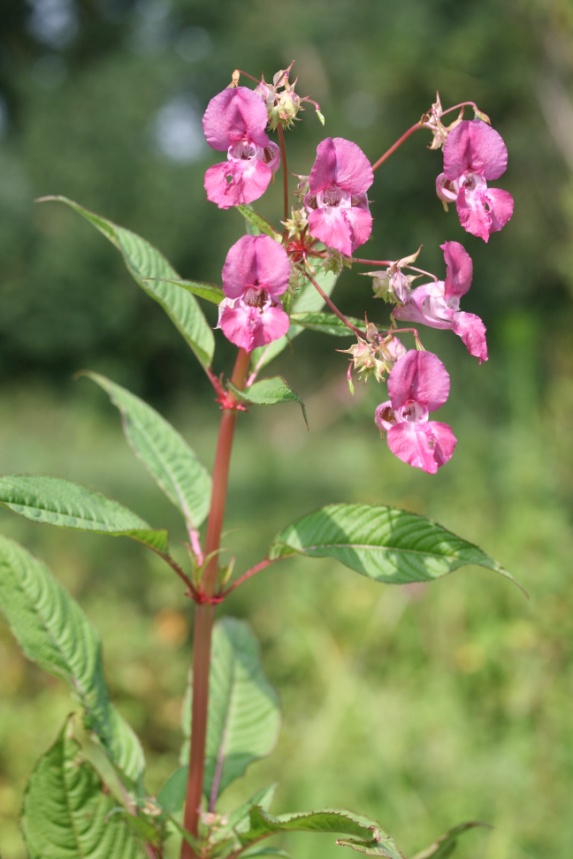 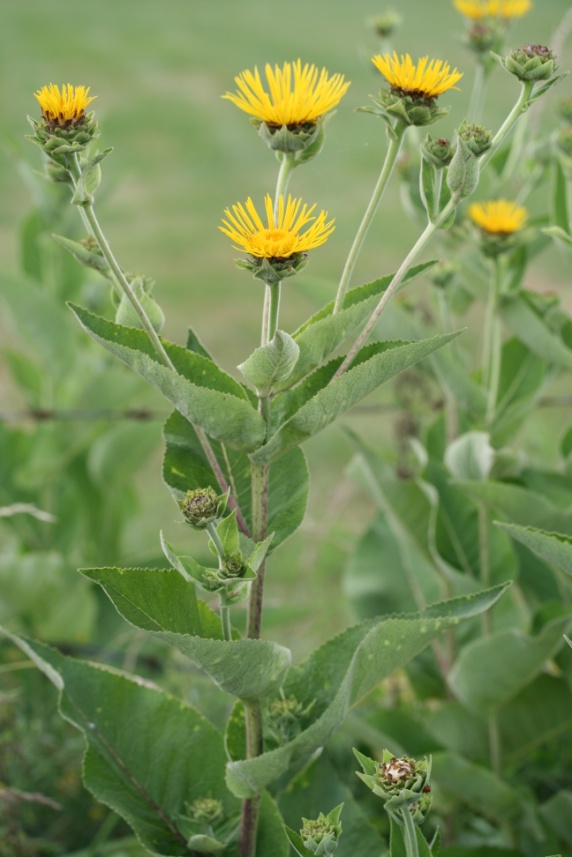 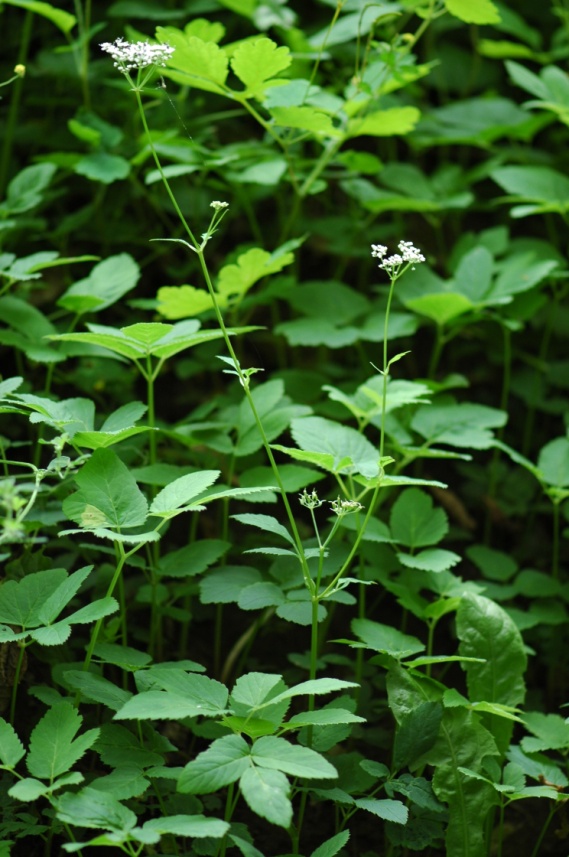 © CBNBP/MNHN R. Dupré
© CBNBP/MNHN R. Dupré
© CBNBP/MNHN R. Dupré
Balsamine de l’Himalaya
Impatiens glandulifera
Grande aunée
Inula helenium
Herbe aux goutteux
Aegopodium podagraria
Himalaya
Sud-est Europe et ouest Asie
Europe-Sibérie
Quelques espèces
NATURALISÉES
Risque faible
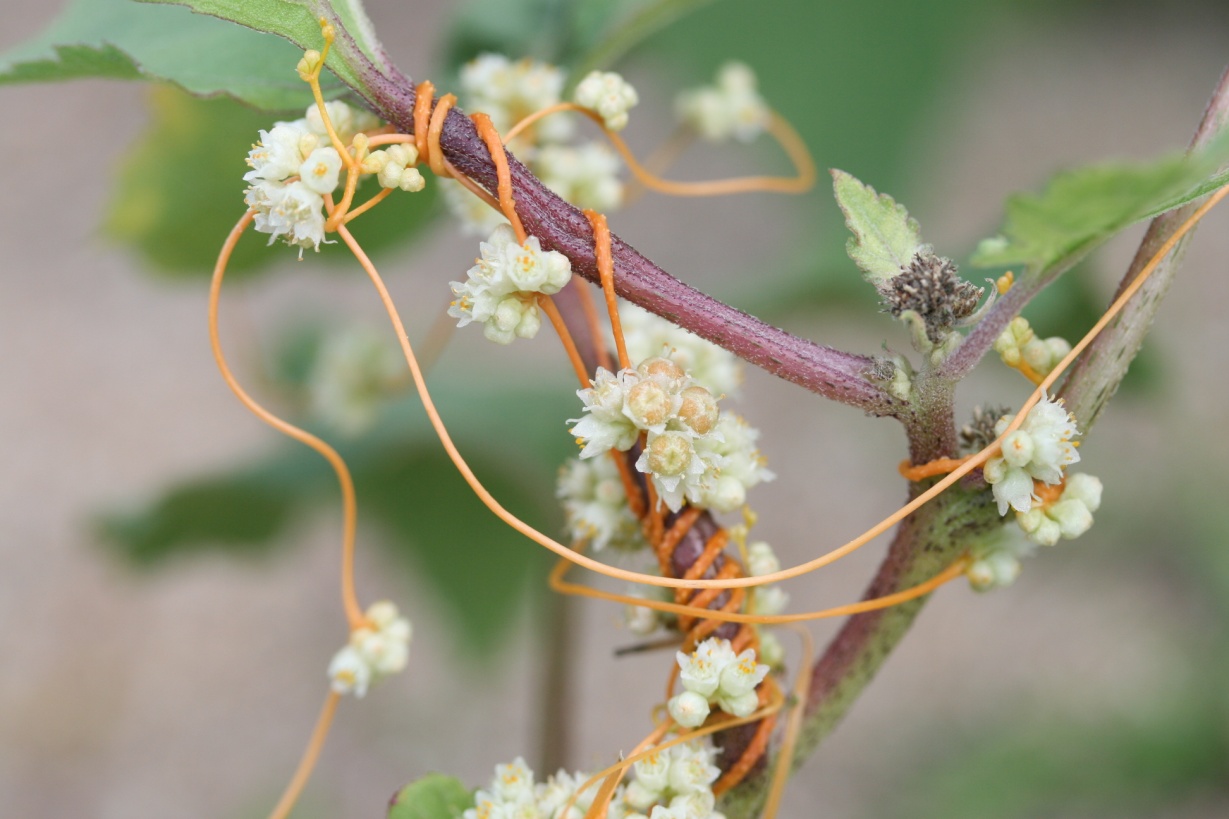 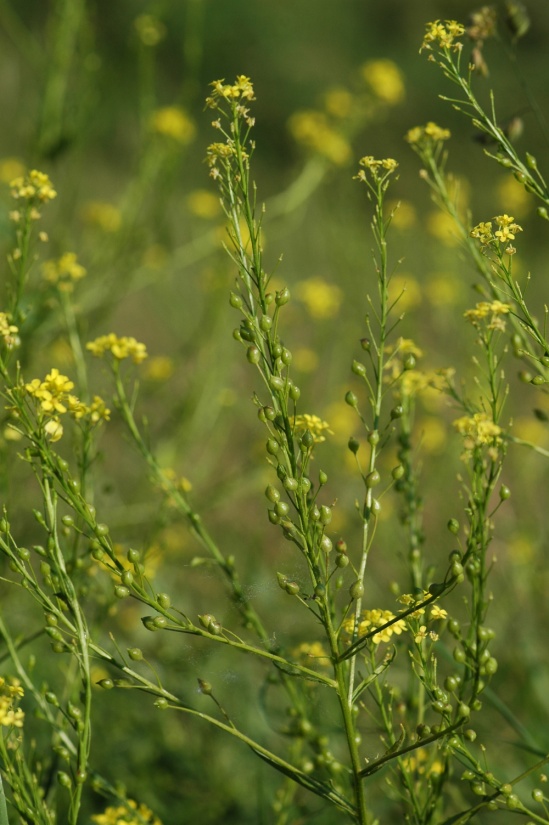 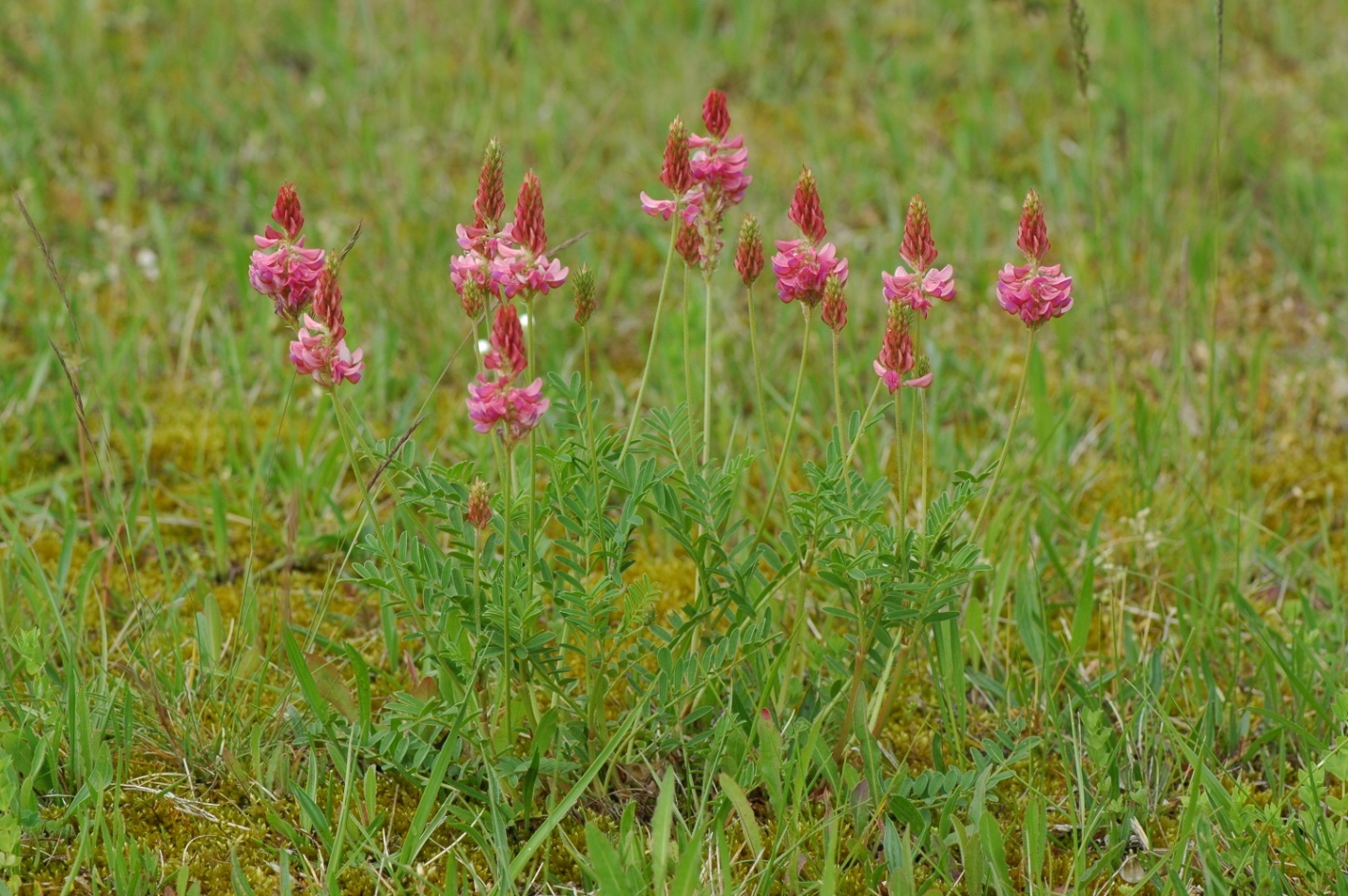 © CBNBP/MNHN R. Dupré
© CBNBP/MNHN J. Cordier
Cuscute des champs 
(sur une Lampourde)
Cuscuta campestre
Bunias d’Orient
Bunias orientalis
Sainfoin
Onobrychis viciifolia
Amér. du Nord
Nord-méditerranée
Sud-est Europe
Contacts
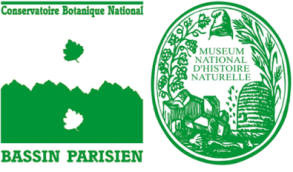 Connaissance : 
Florient Desmoulins  : CBNBP
florient.desmoulins@developpement-durable.gouv.fr
Tel : 02 36 17 41 36 

Gestion :
Hélène Gervais : Cen Centre-Val de Loire
helene.gervais@cen-centrevaldeloire.org
Tel : 02 38 59 97 30
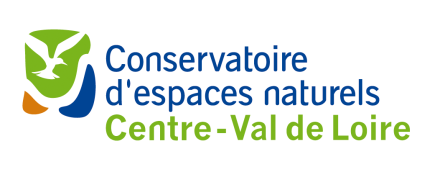